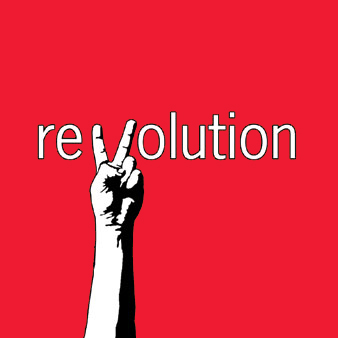 Re
3 - 3
Begins!
1774-1776
Stop – Muppets time!!!!
https://youtu.be/aAVpj_Vo7zk
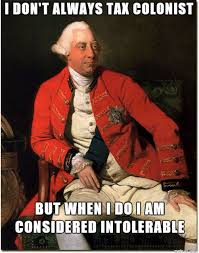 I. First Continental Congress
A) 1774 – Intolerable Acts were…
B) All colonies (except Georgia) sent delegates
   to meeting in   Philadelphia
  C) Purpose?
My name is Patrick and I’m too sexy for these curls!
D) Delegates:
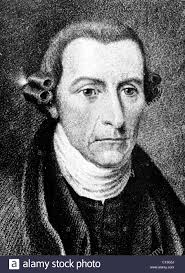 Left out?   Loyalists aka Tories –
 would not challenge the king or parliament in any way
E) Actions:
1 –Suffolk Resolves (Massachusetts)  - repeal of Intolerable Acts, boycotts & Military preparation.
2 – Declaration and Resolves (Virginia/moderates) called for king to “redress” (make right).
3 – Created the “Association” - network of committees, to enforce boycotts
4 –meet again in May of 1775 if needed.
NO ONE WAS THINKING ABOUT REVOLUTION YET!!!
ii.  Let the fighting begin!
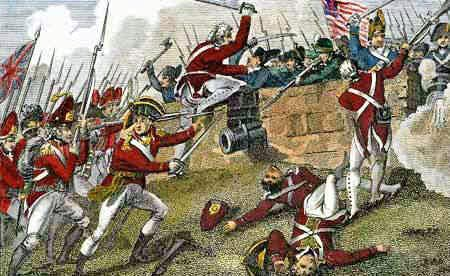 A) Britain’s response – Declare Mass. in revolt, send in troops
B) “Shot Heard Round the World”  Lexington &Concord 
 1) Who Knows?   2) British     embarrassed by “minutemen”
C) Bunker Hill
          2 months later – first “true battle”  Bunker Hill
**Videos on AmericansRus
III. 2nd Continental Congress
A)  “Conflicted” Group!
Some now want Revolution, some still don’t until…
B) King George Declares all colonies in rebellionand parliament stops all trade.
C)
Written by Thomas Paine –IMPORTANT!!!!!!
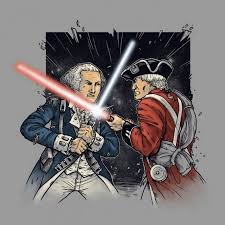 NOW ITS ON!
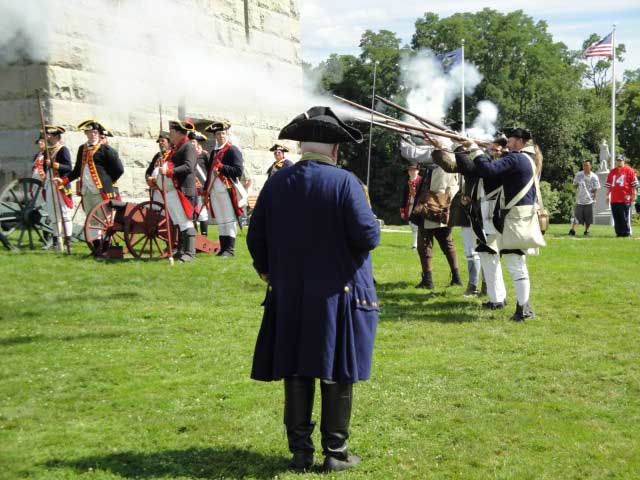 The End!